Cropping Photos in Powerpoint
Choose Photo
Choose an appropriate photo
Good resolution
Clear 
Strong contrast
Will you use a full photo with background, or an image on a transparent background?
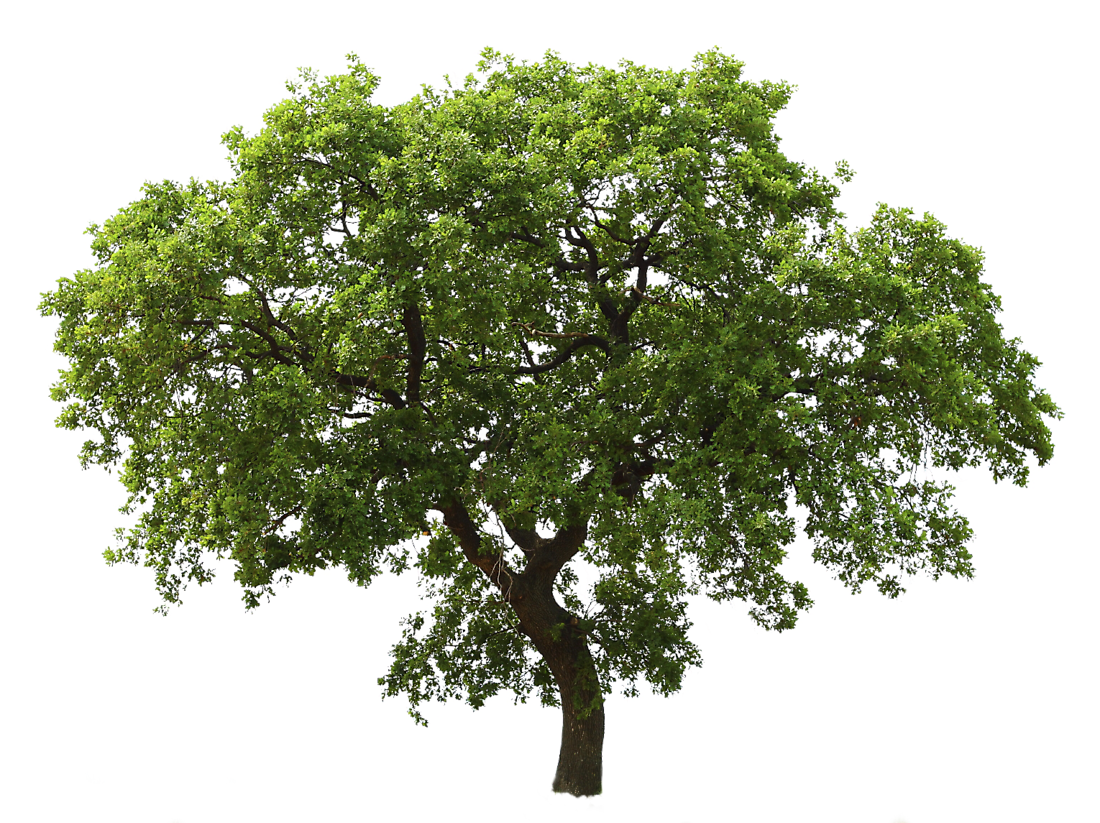 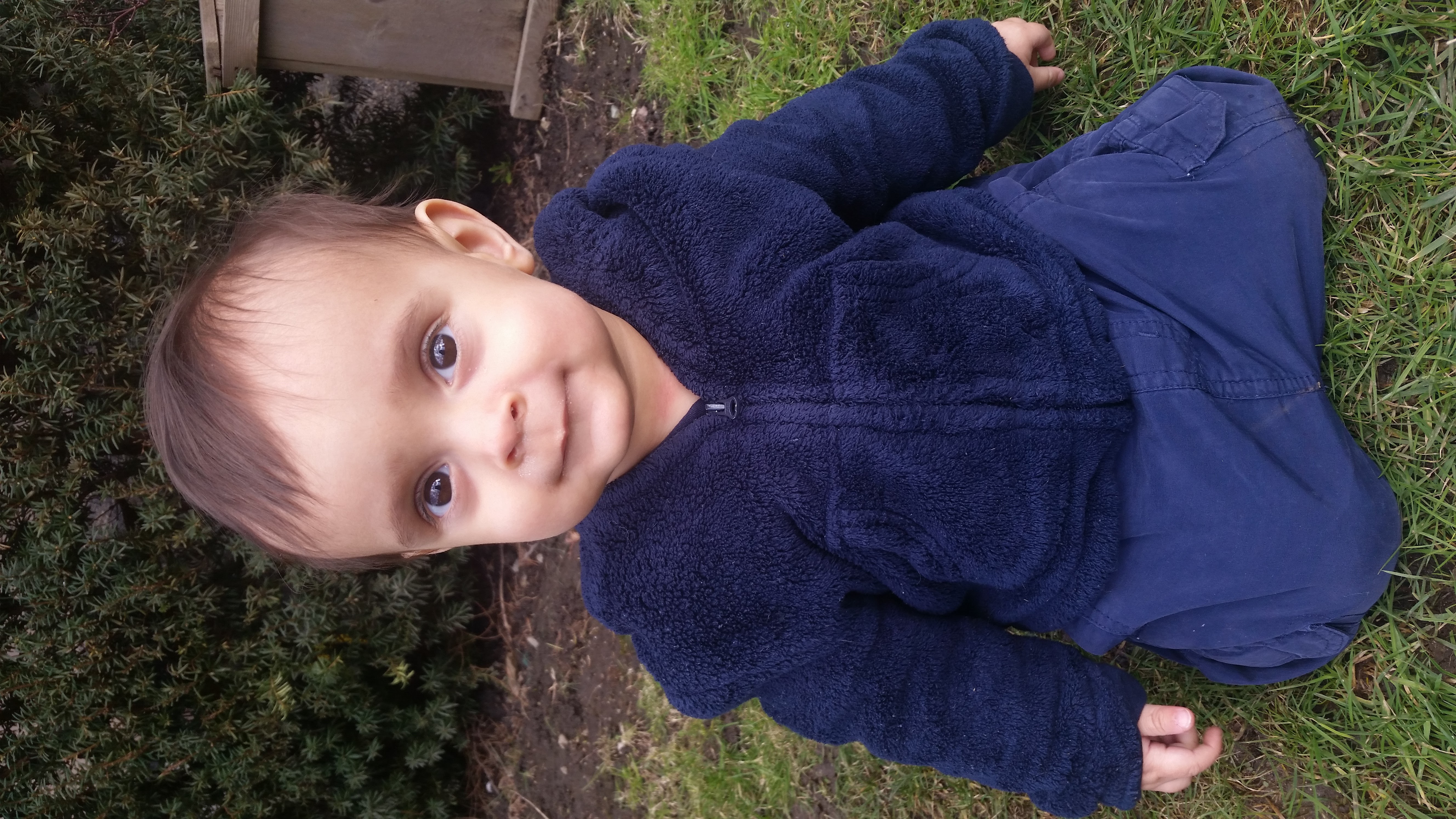 Cropping
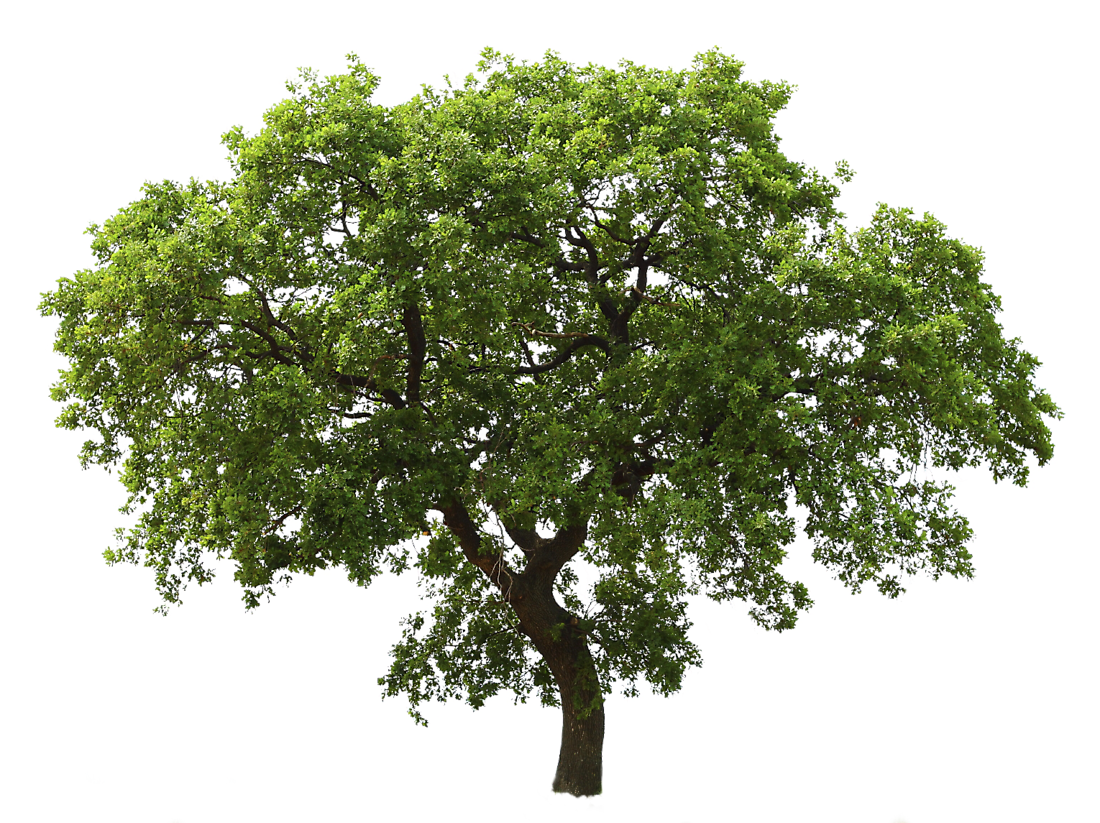 Insert a photo
Select image and go to Format Picture
Select crop tool and you will see a bounding box
You can move the image around within this box
You can also move the boundaries of the box to include as much or as little of the photo as you want 
Once you are done, the image will be cropped
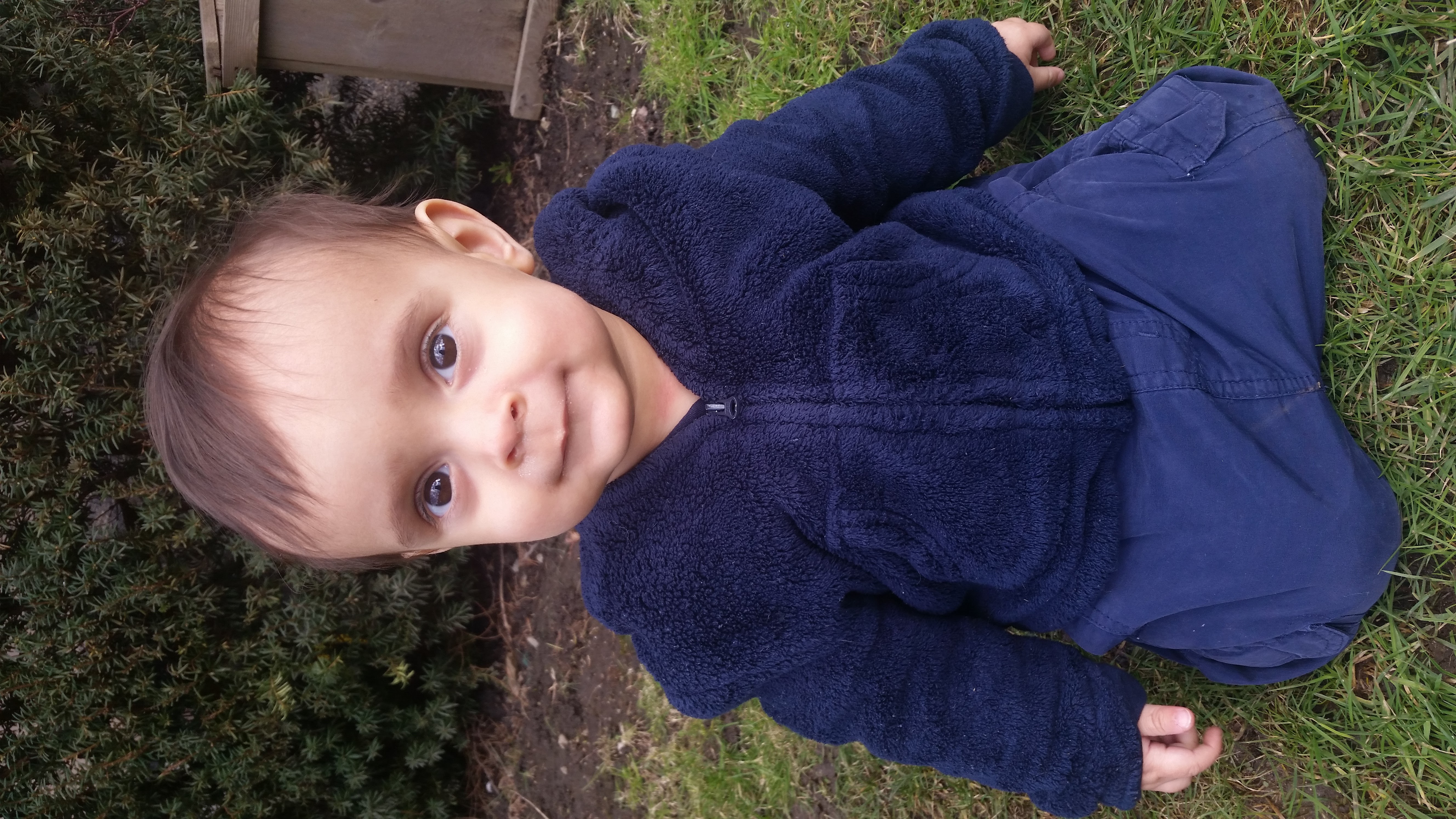 Cropping
Select the arrow key beside Crop
Select Mask to Shape and choose the shape you want
Under the arrow key, Crop to Fill will let you change the size of the shape shape and it will fill it with the image.
Crop to Fit will shrink the entire image to fit in that shape.
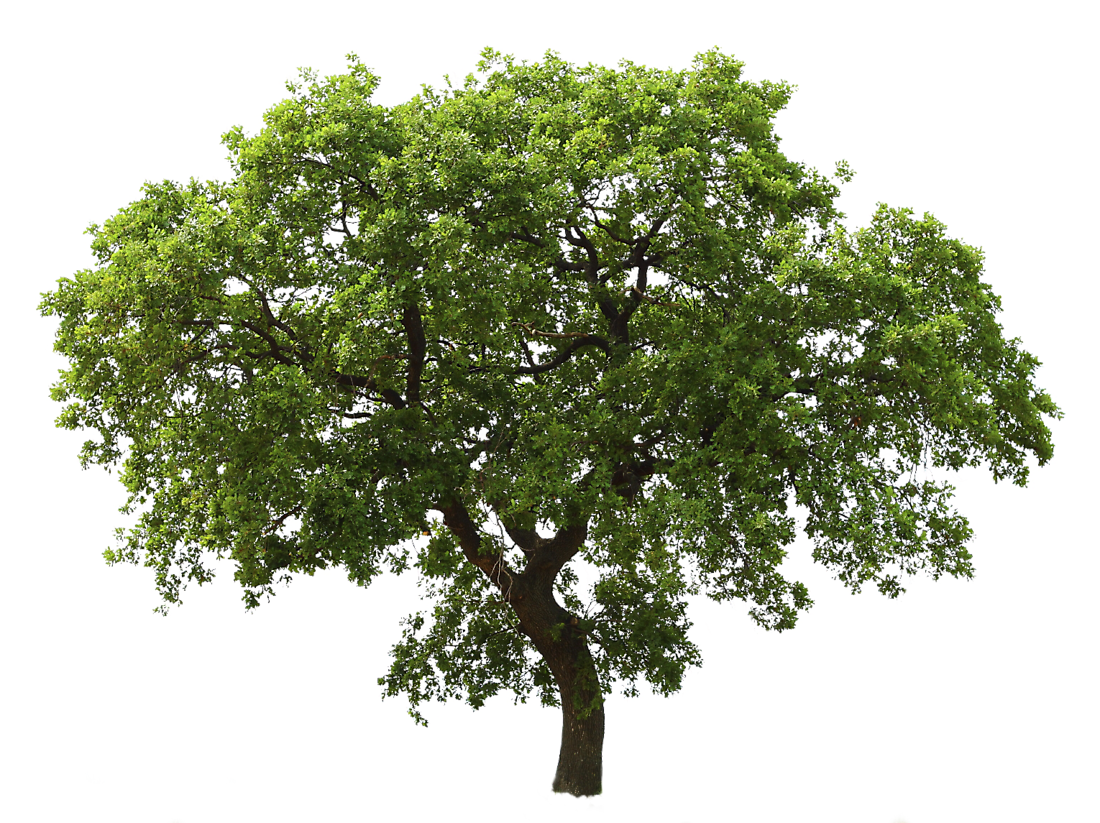 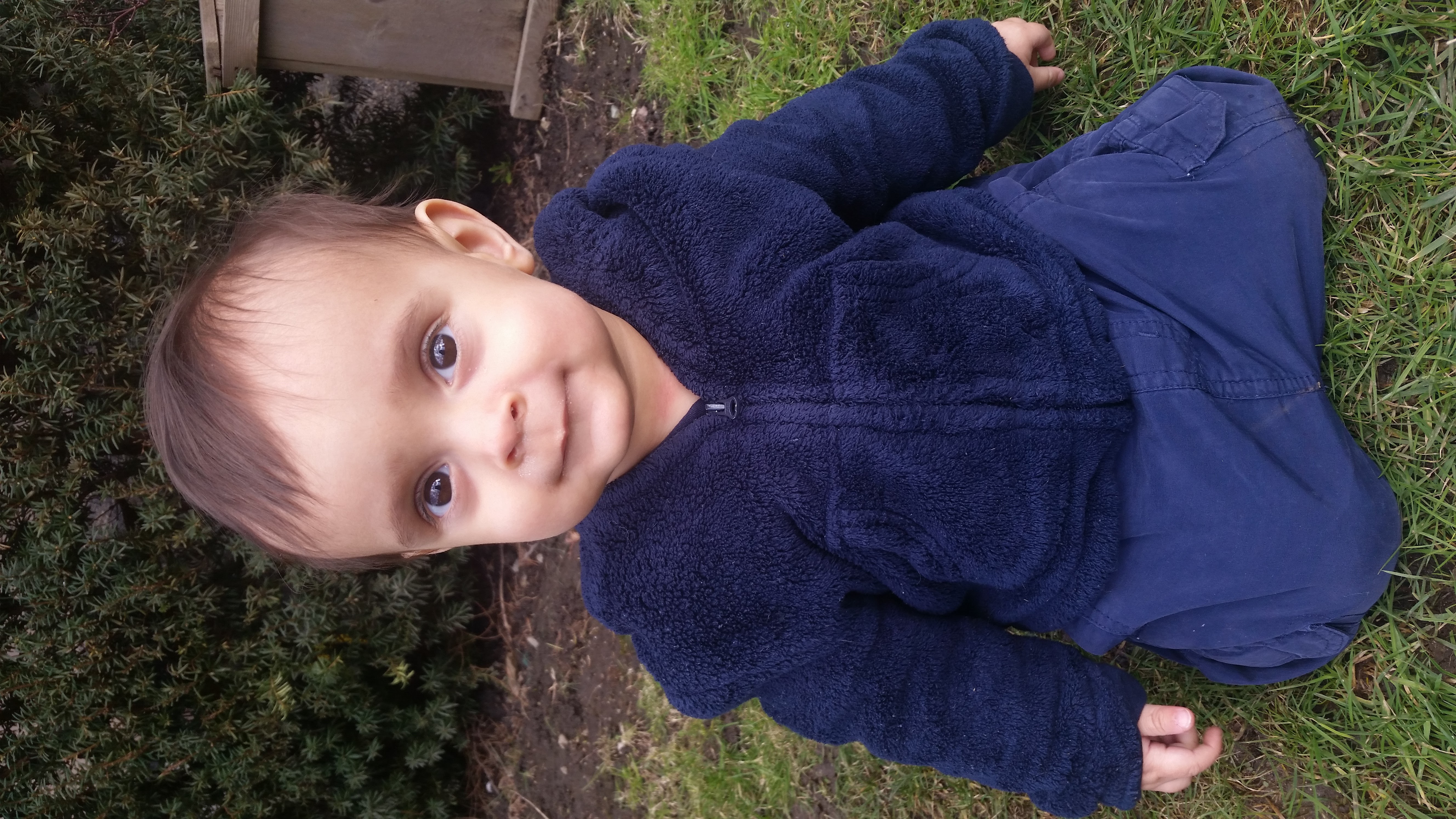 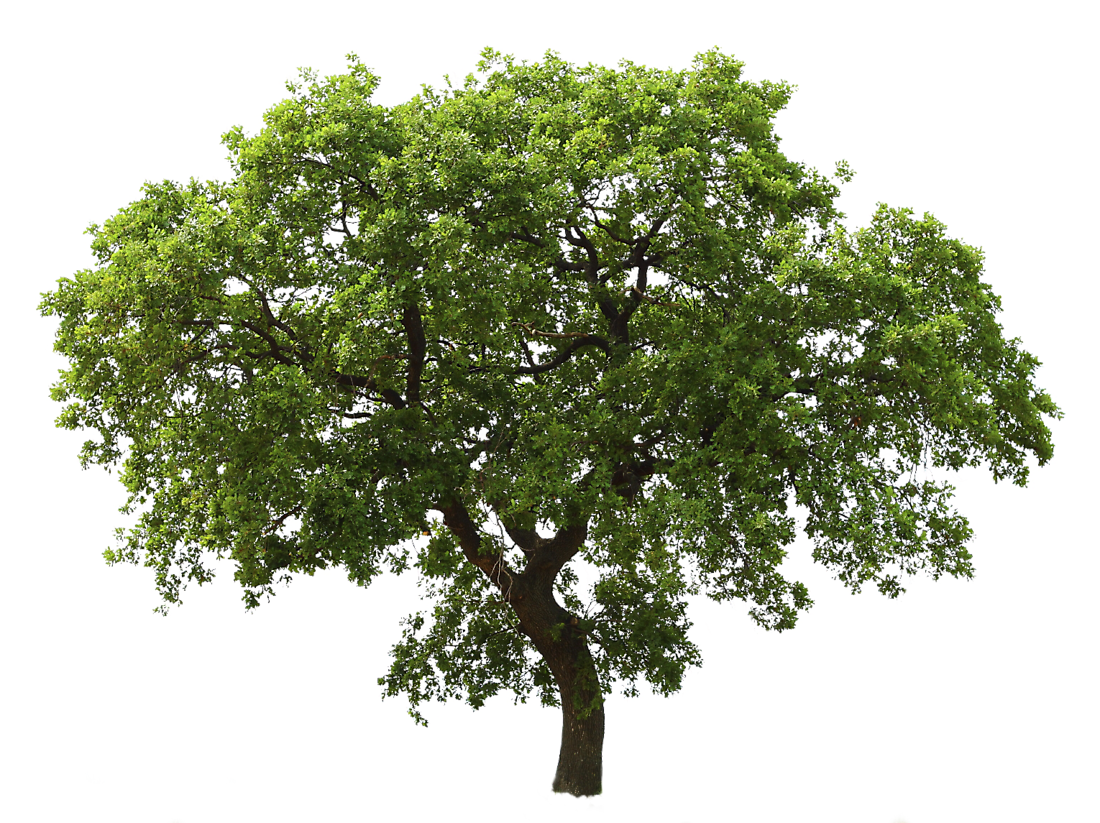 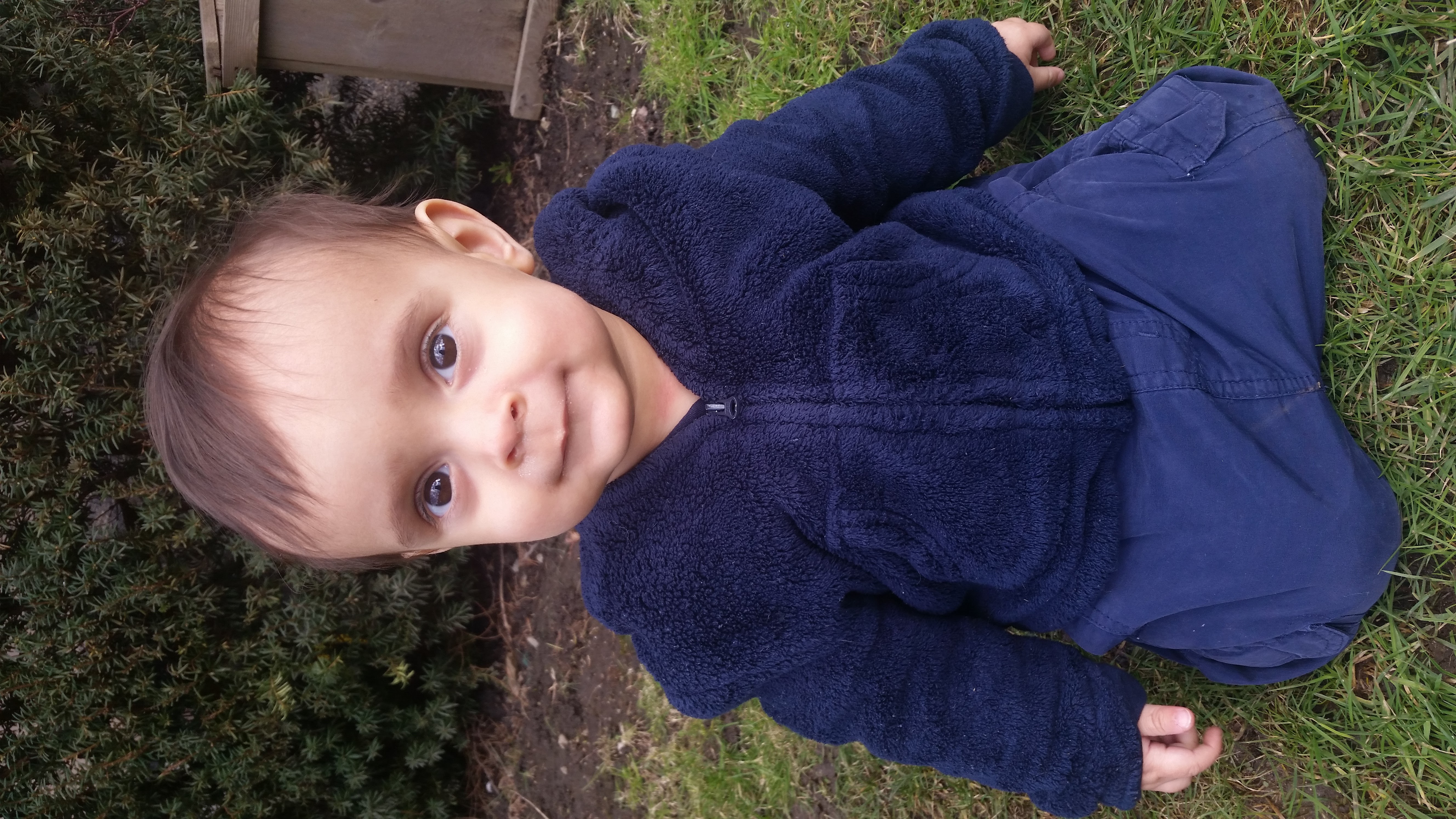 Removing Background
Maybe you don’t want the image to be on a background. How do you get rid of the background? Powerpoint makes it easy with the Remove Background tool.
Just select your photo and hit Remove Background under the Adjust Tab
Draw lines to include or remove areas you don’t want
If you hover over an area, you will see a plus or minus sign
It takes a few seconds to work
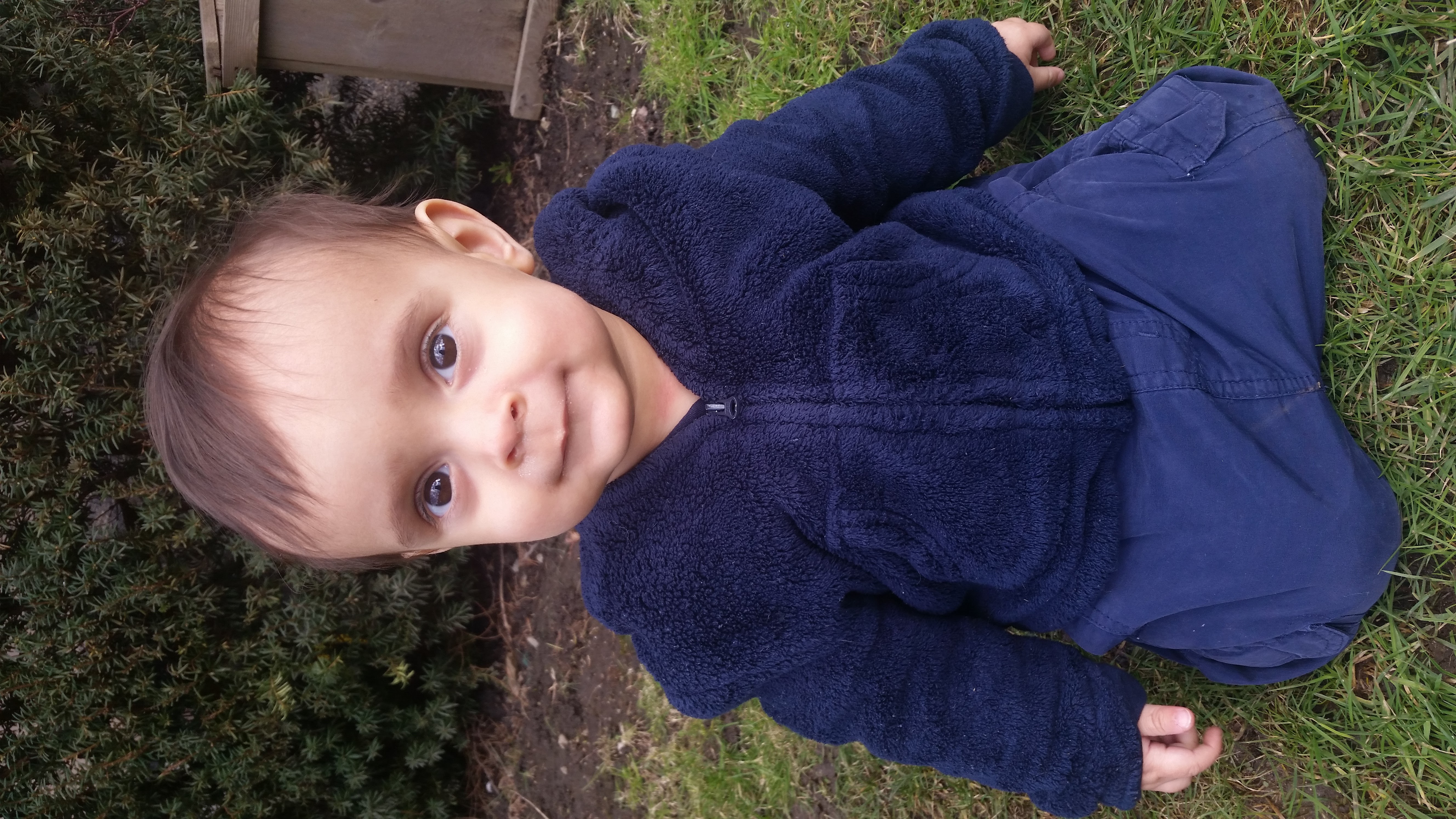